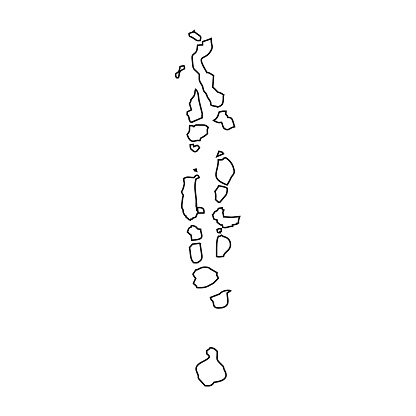 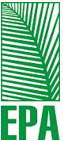 The GLOBE program in Maldives
By: EPA
Introduction
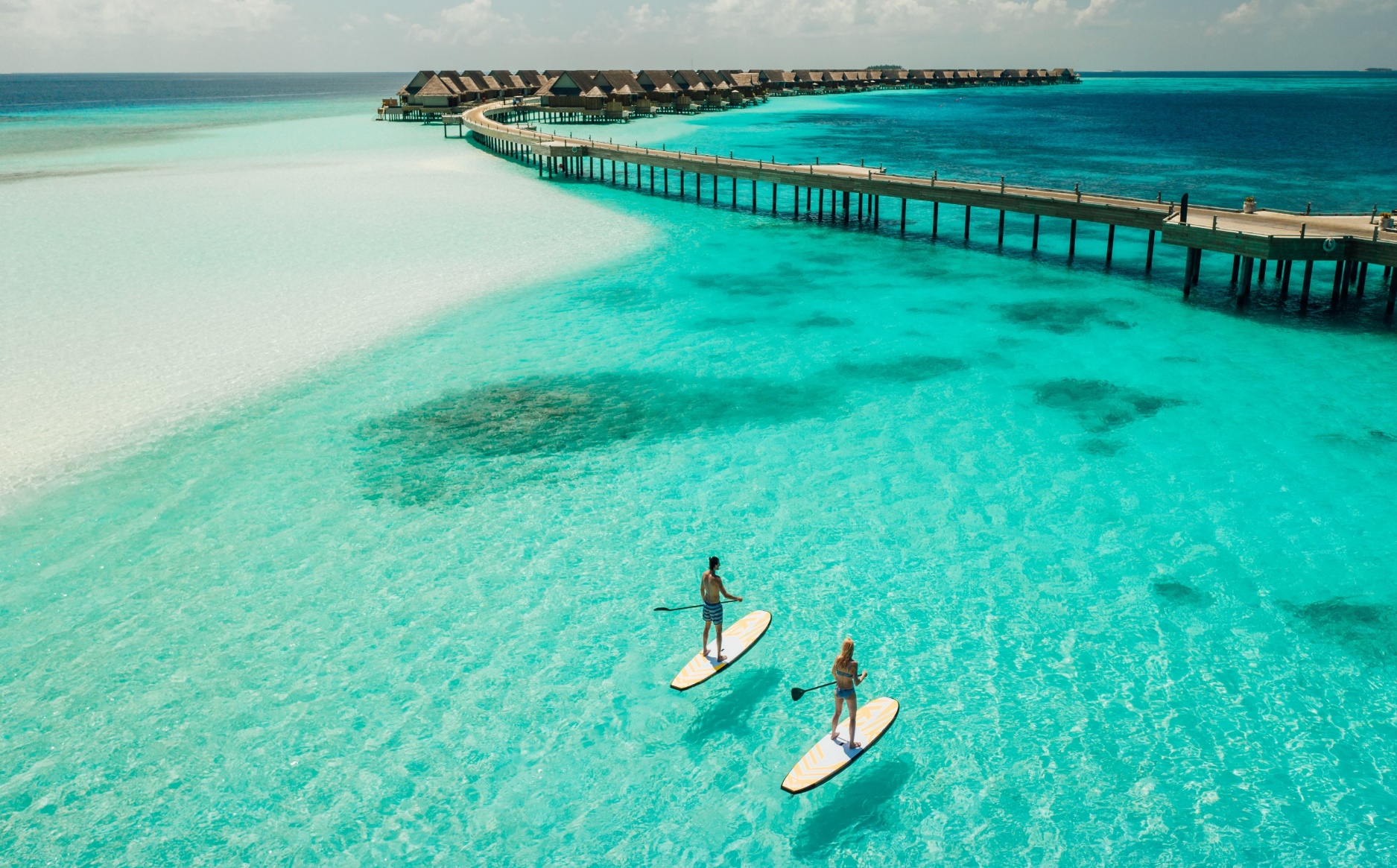 Republic of Maldives, is situated in the Indian Ocean. It consists of 1,192 coral islands grouped in a double chain of 26 atolls, that stretch along a length of 871 kilometers (541 miles) north to south, 130 kilometers (81 miles) east to west
It’s territory is roughly 90,000 sq. km. including the sea area. 
Land area of all the islands comprises 298 sq. km.
It is one of the smallest countries in the world. We have around 557,751 inhabitants.
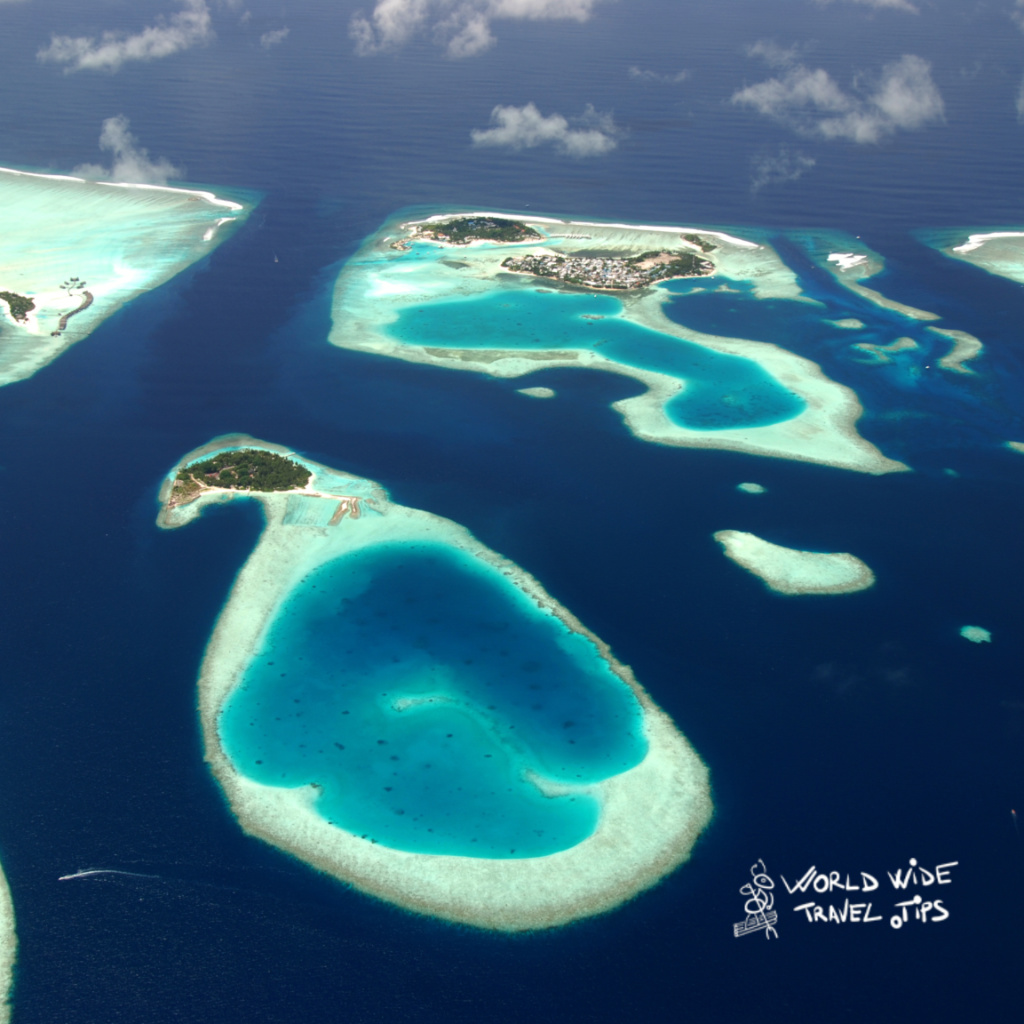 Introduction
Lowest lying country in the world, with maximum and average altitude of only 2.4 m above sea level

It is considered as the country to be most affected by global warming and climate change. 

The climate is tropical monsoon type with average yearly rainfall of 1900mm. 

Average temp is 28 degree Celsius and average relative humidity 75 %.
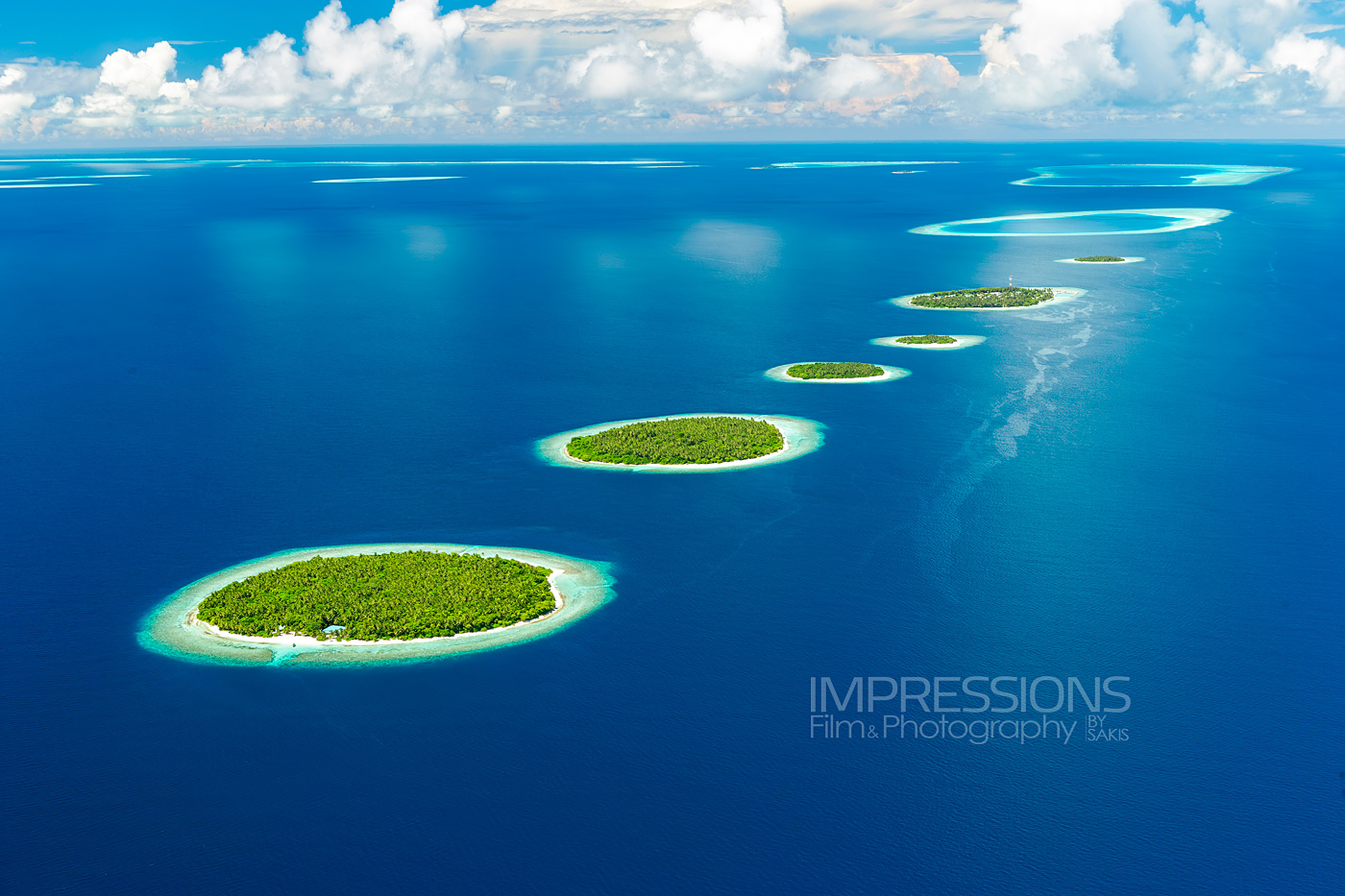 Erosion & Sea level rise
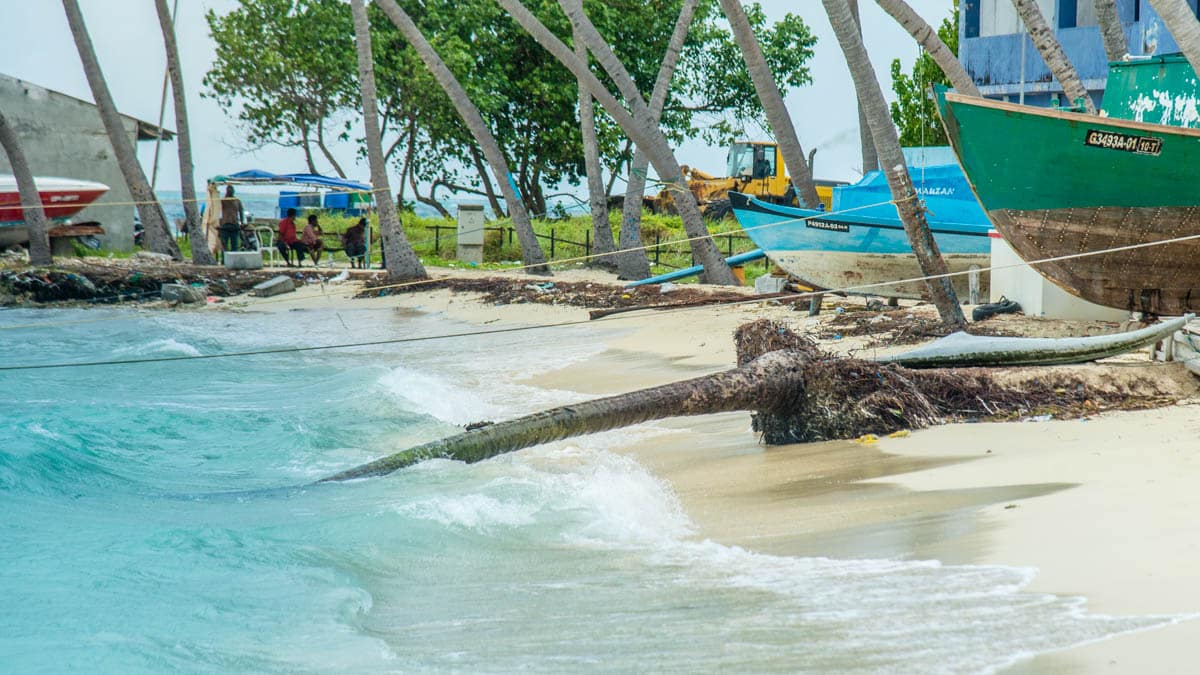 Coral Bleaching
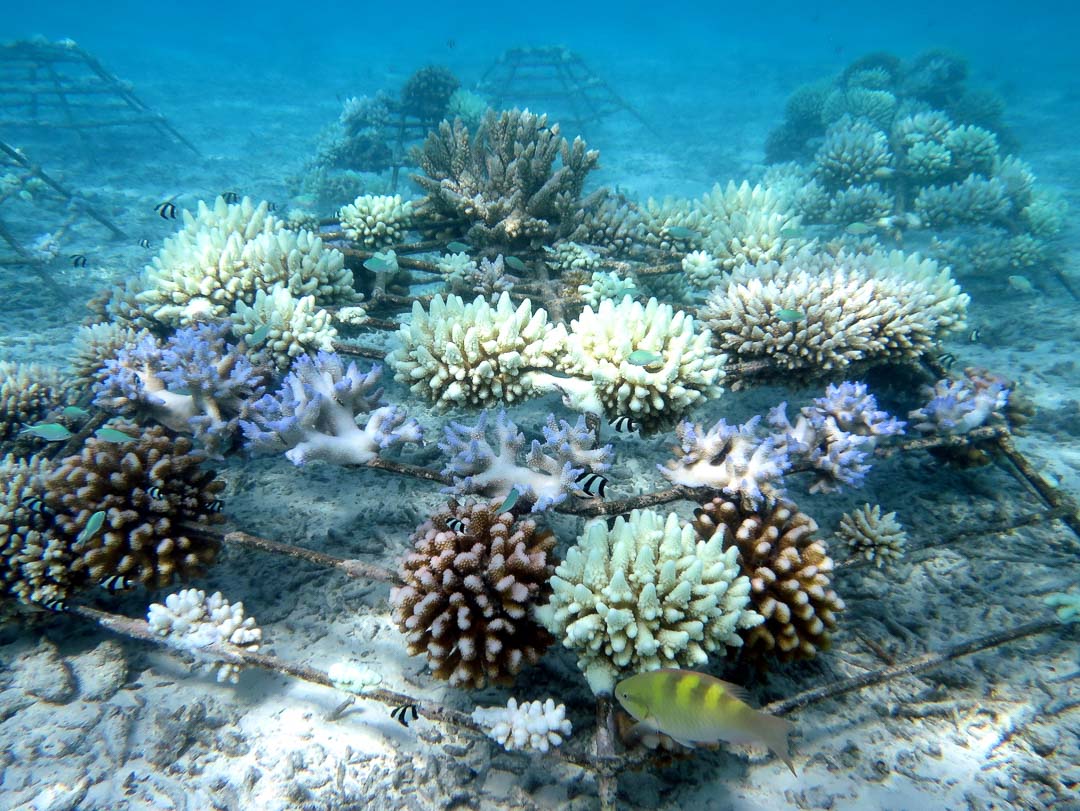 Mangrove die off
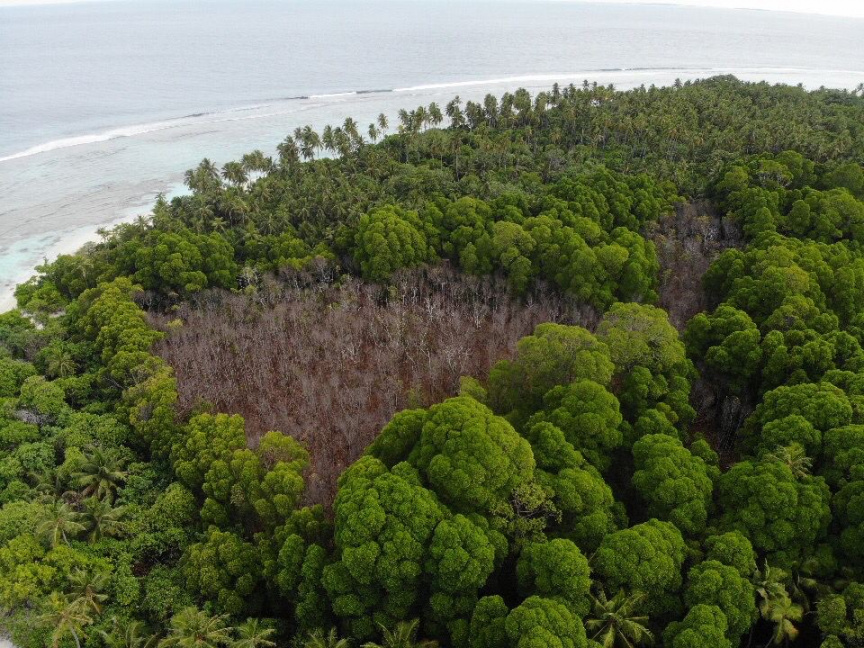 The GLOBE program in Maldives
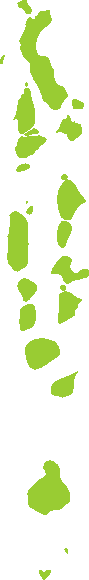 Joined in the year 2003
20 schools identified as GLOBE schools
Preparations are underway to train the GLOBE teachers in Schools
The GLOBE program in Maldives
Targeted research area
 Flora and fauna investigations
 Soil investigation
 Water quality investigation
 Atmosphere and climate patterns
 Plastic pollution
The Globe learning expedition to the sea in Maldives 2023
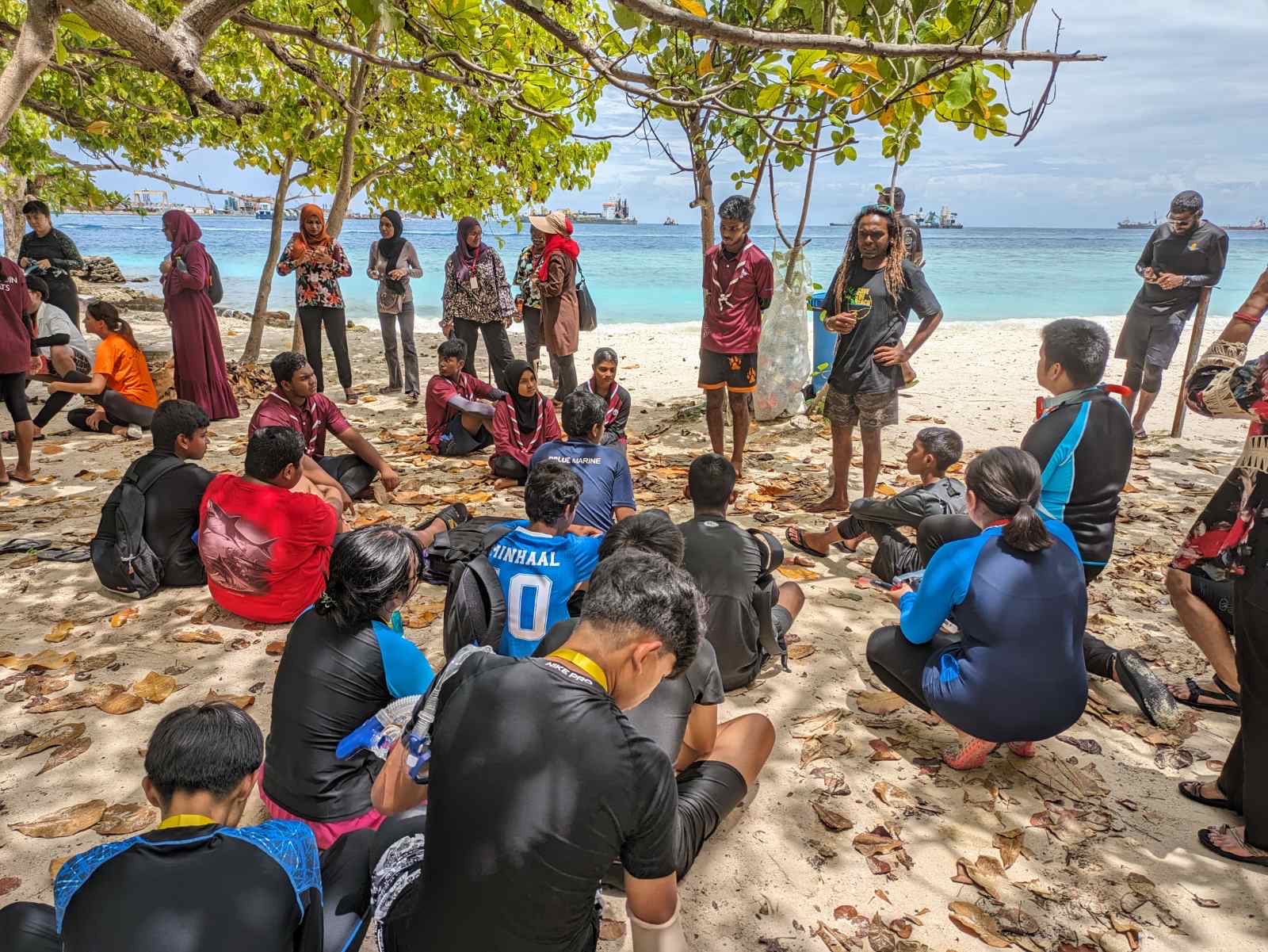 The Globe learning expedition to the sea in Maldives 2023
A team from Asia-Pacific region visited on 1st to 3rd October 2023 
The team included of 30 international participants, including students, teachers and GLOBE Coordinator for Asia-Pacific Region
And 68 local participants
The Team visited 2 Schools in Maldives, which included Ghaazee School from Hulhumale’ and Muhiyiddeen School from Vilimale’.
GLOBE School Presentations in Ghazee SCHOOL
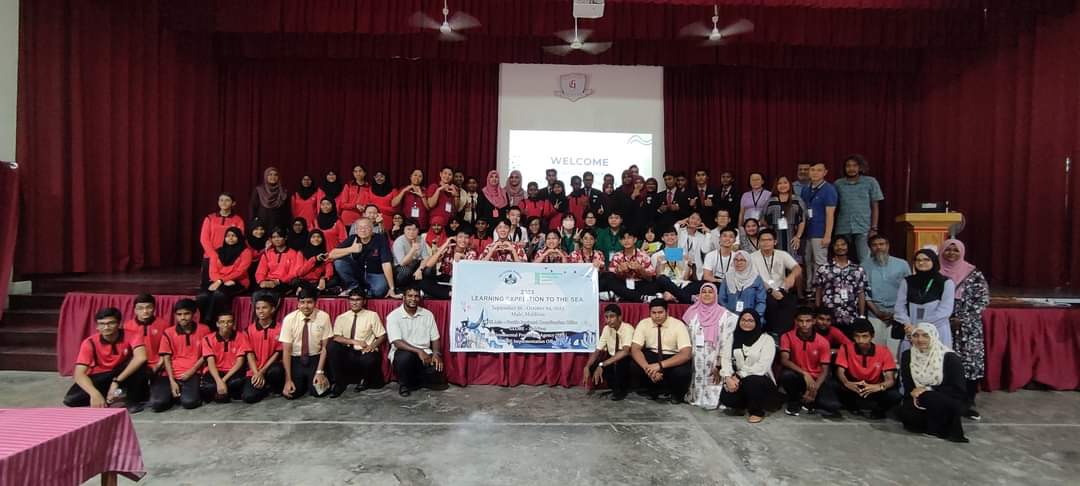 Student presentations
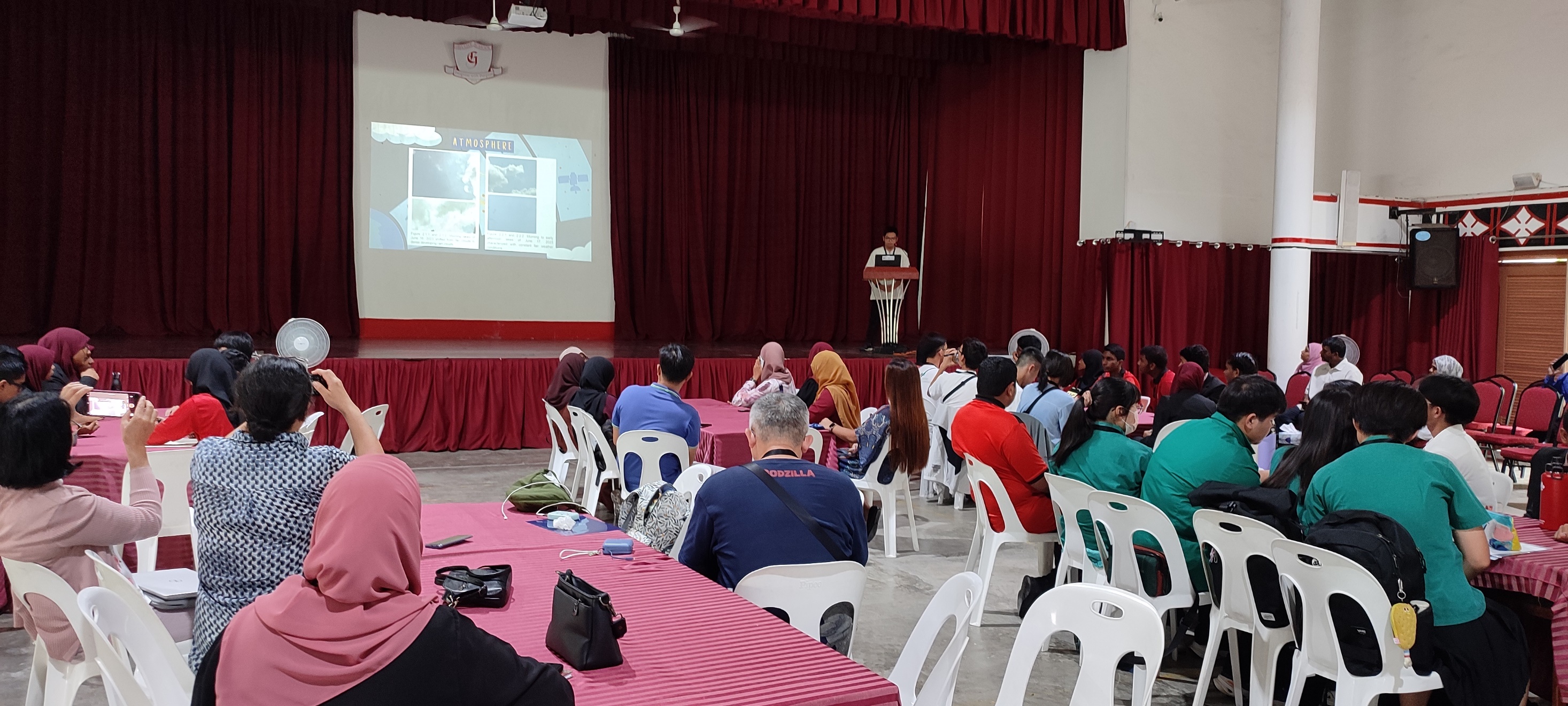 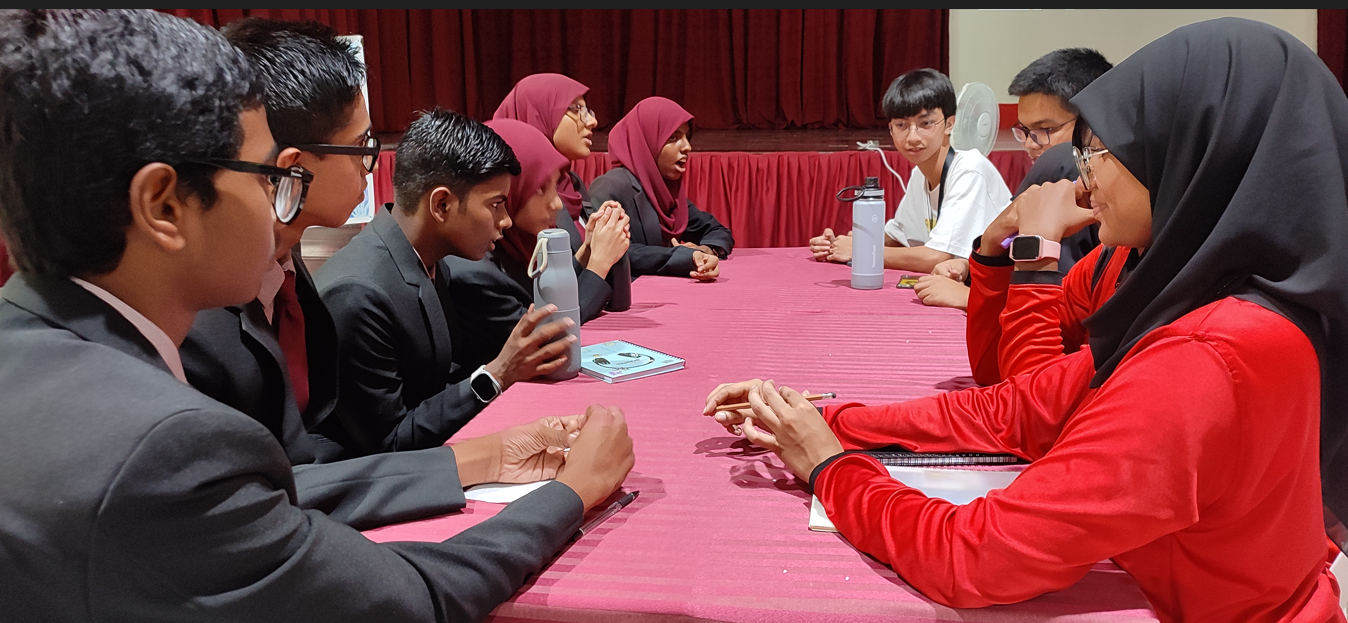 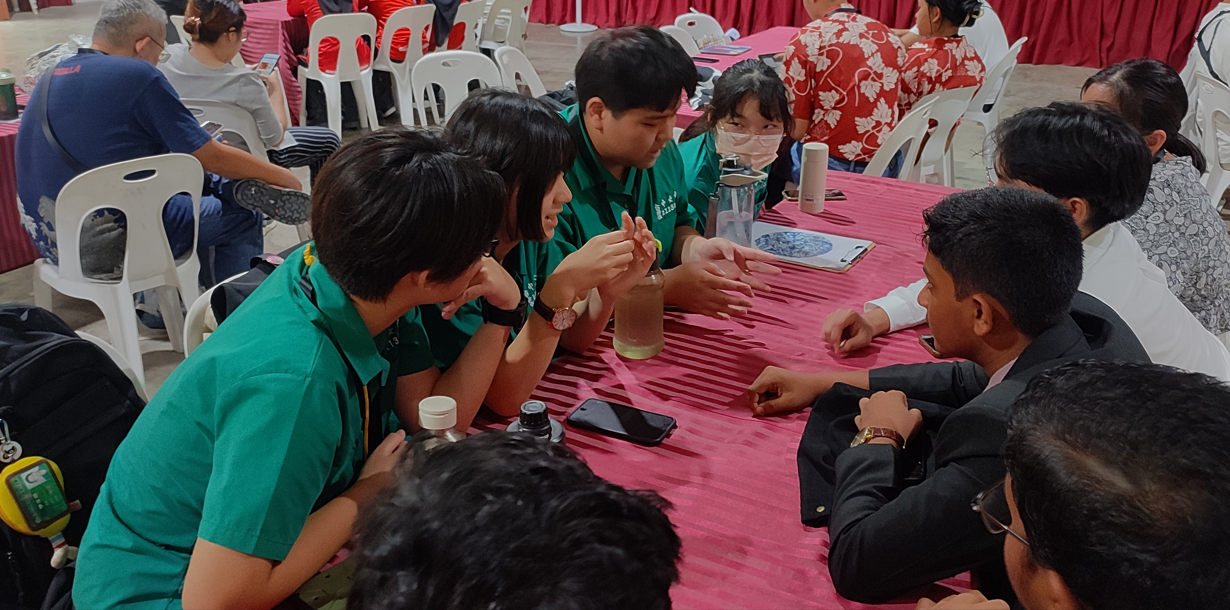 Muhiyddheen School visit
Coral rehabilitation and nursery program of Muhiydeen School
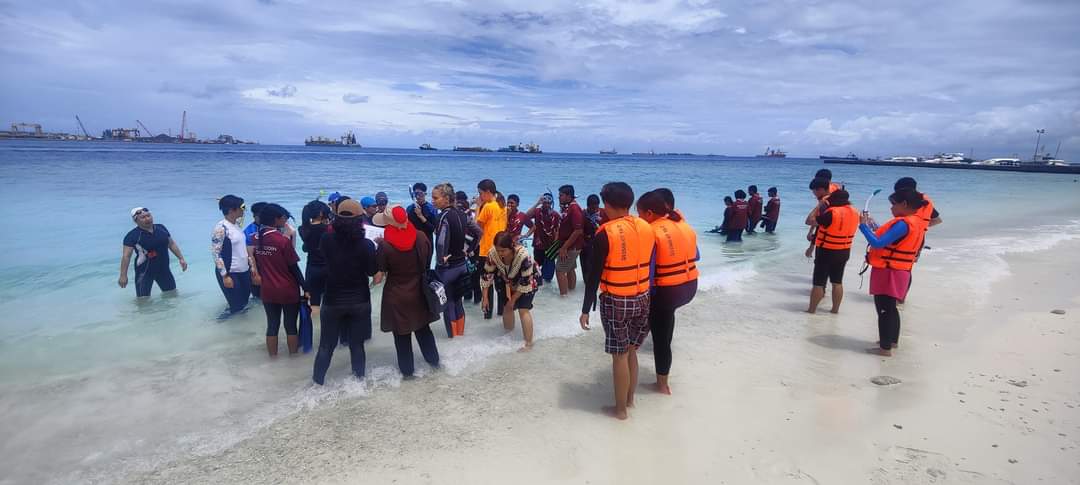 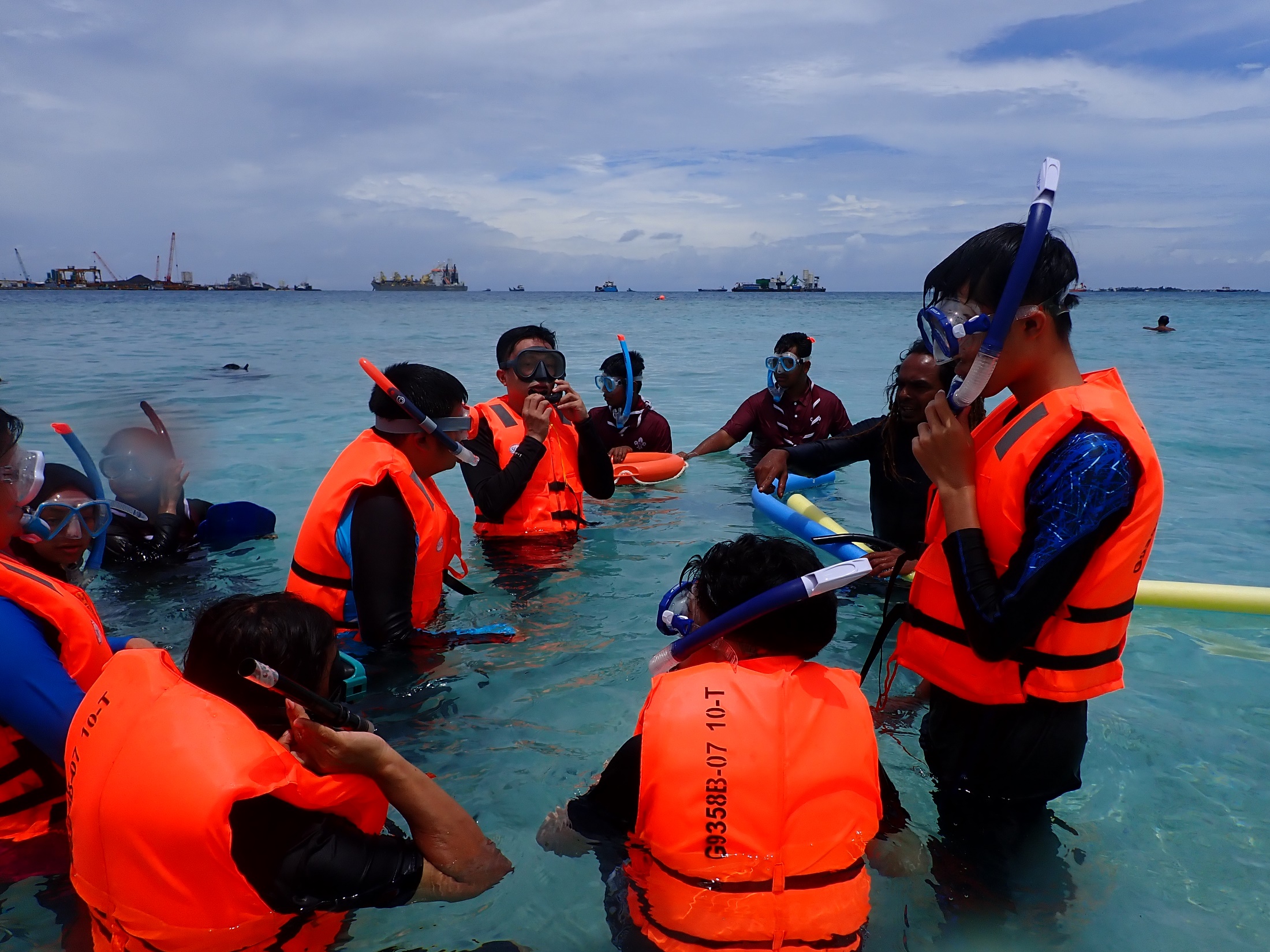 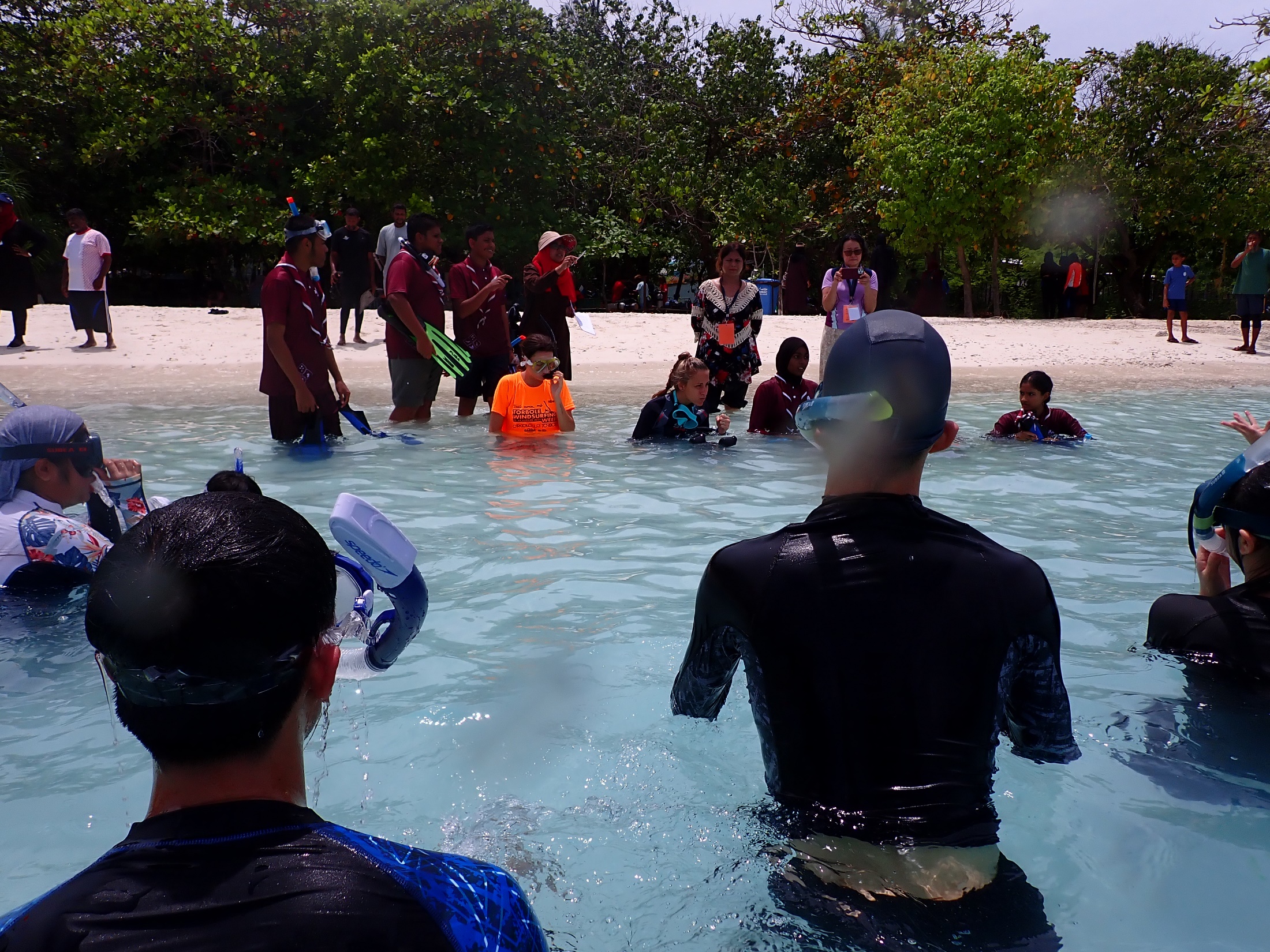 [Speaker Notes: Villigili muhidheen school scout
Coral planting and nursery]
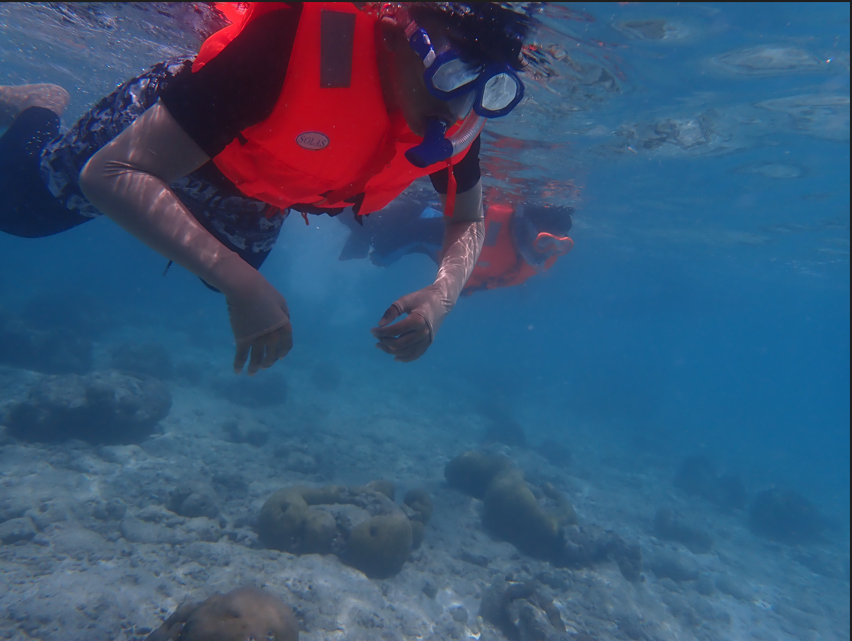 [Speaker Notes: Villigili muhidheen school scout
Coral planting and nursery]
PROTOCOL EXERCISES in Hulhumale
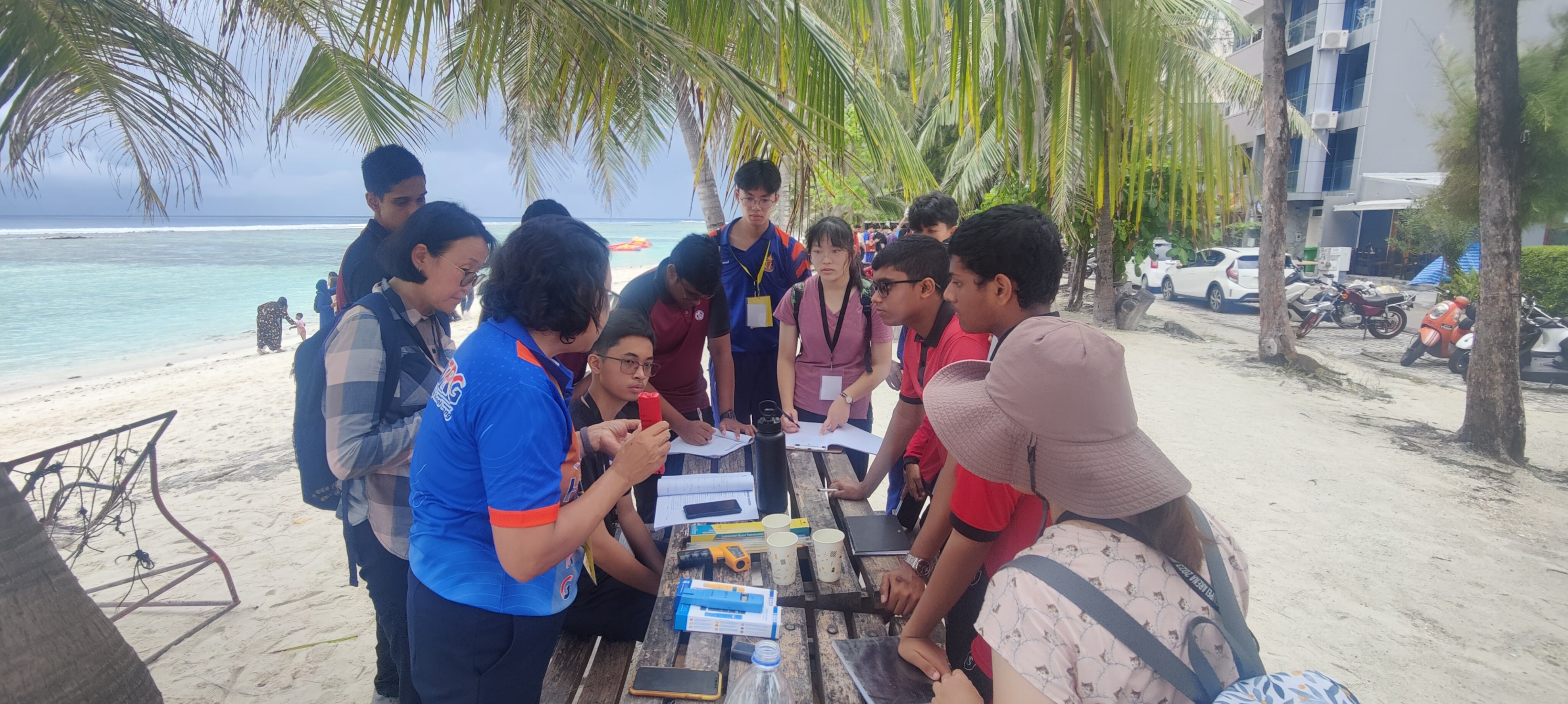 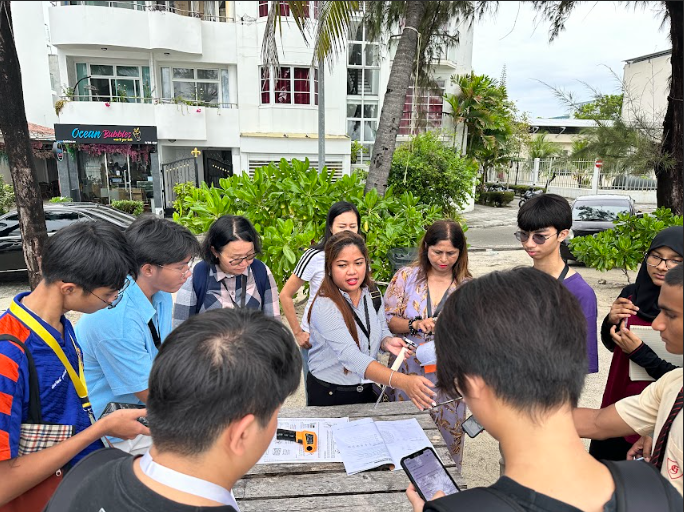 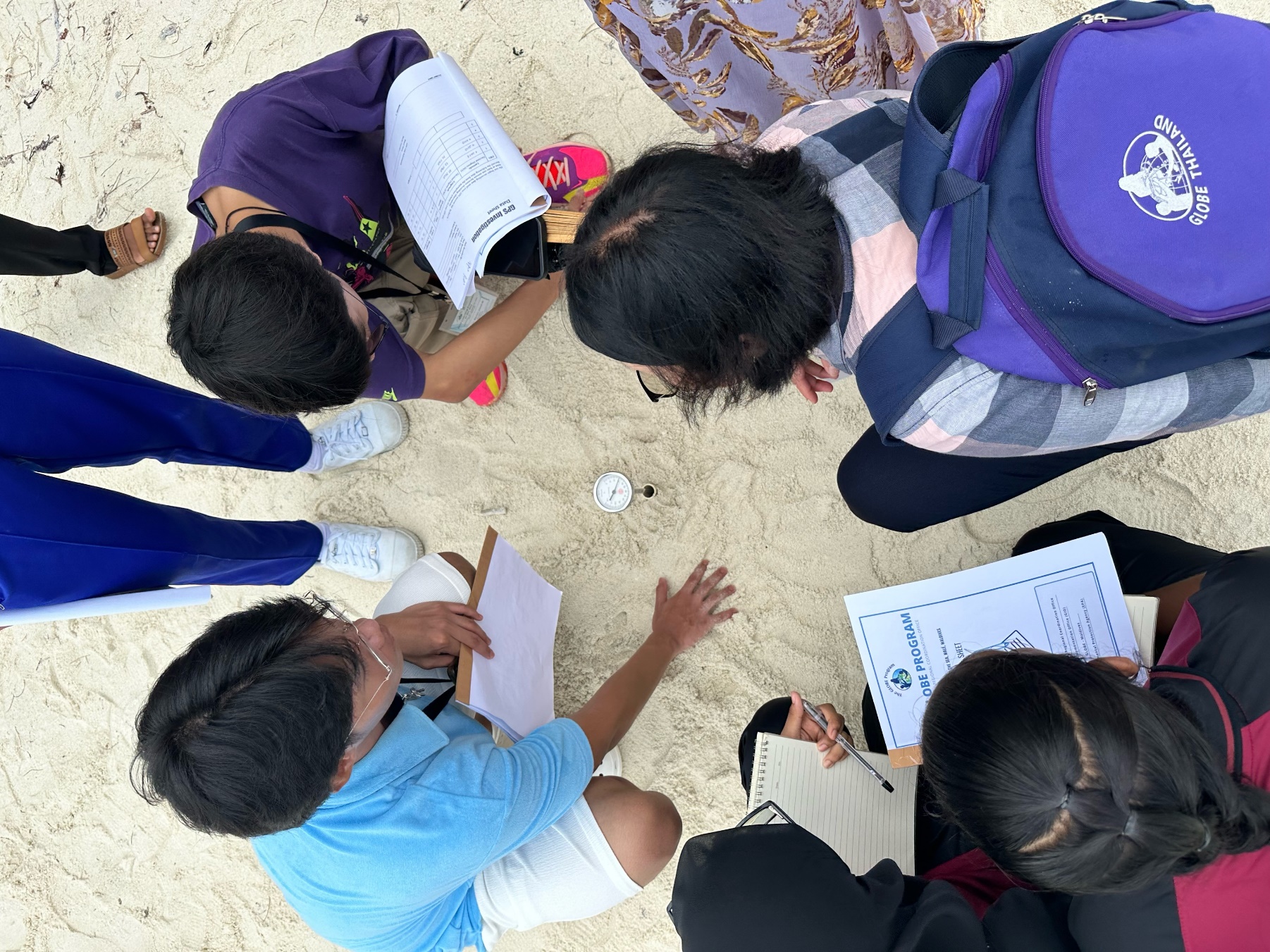 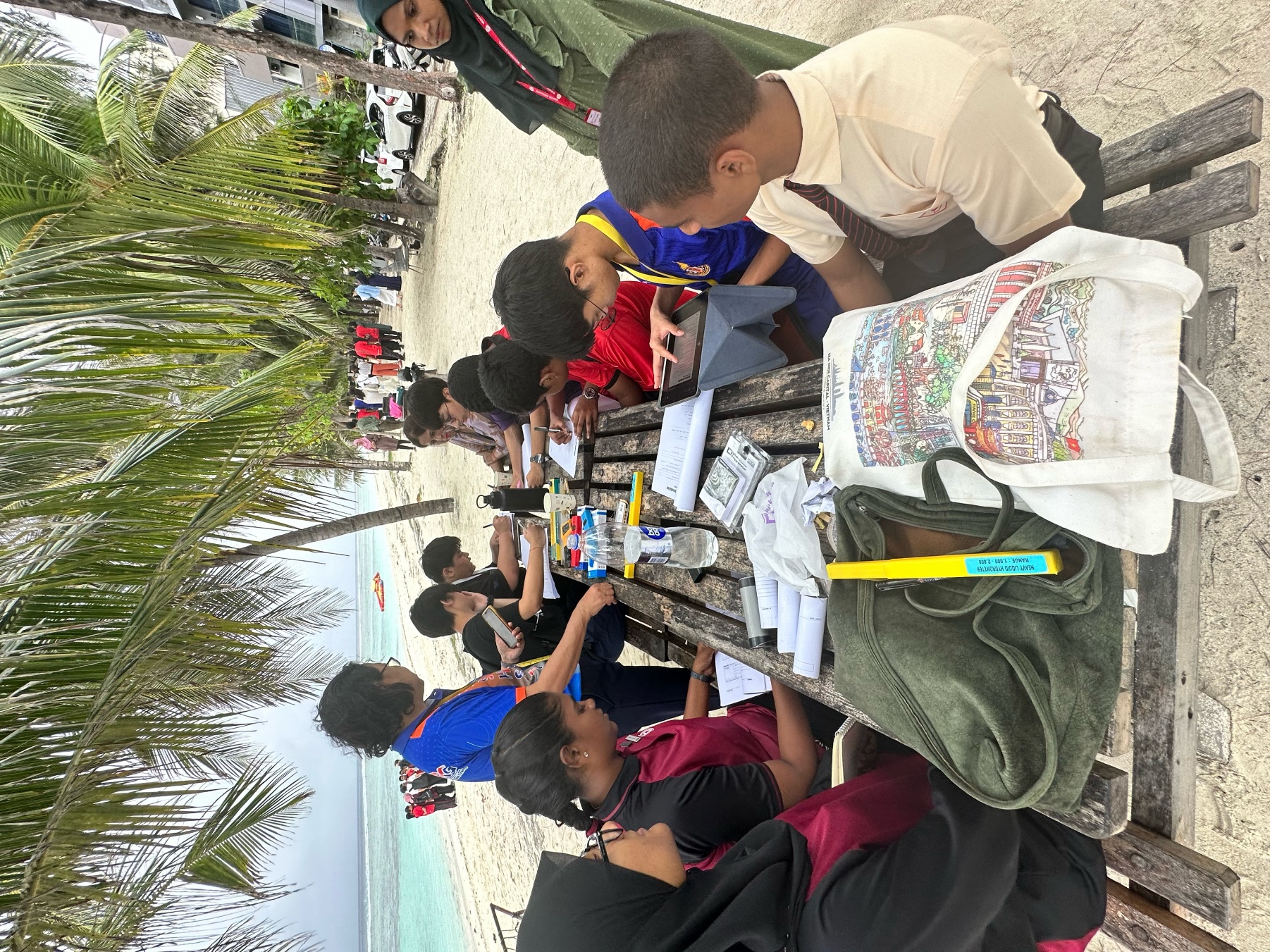 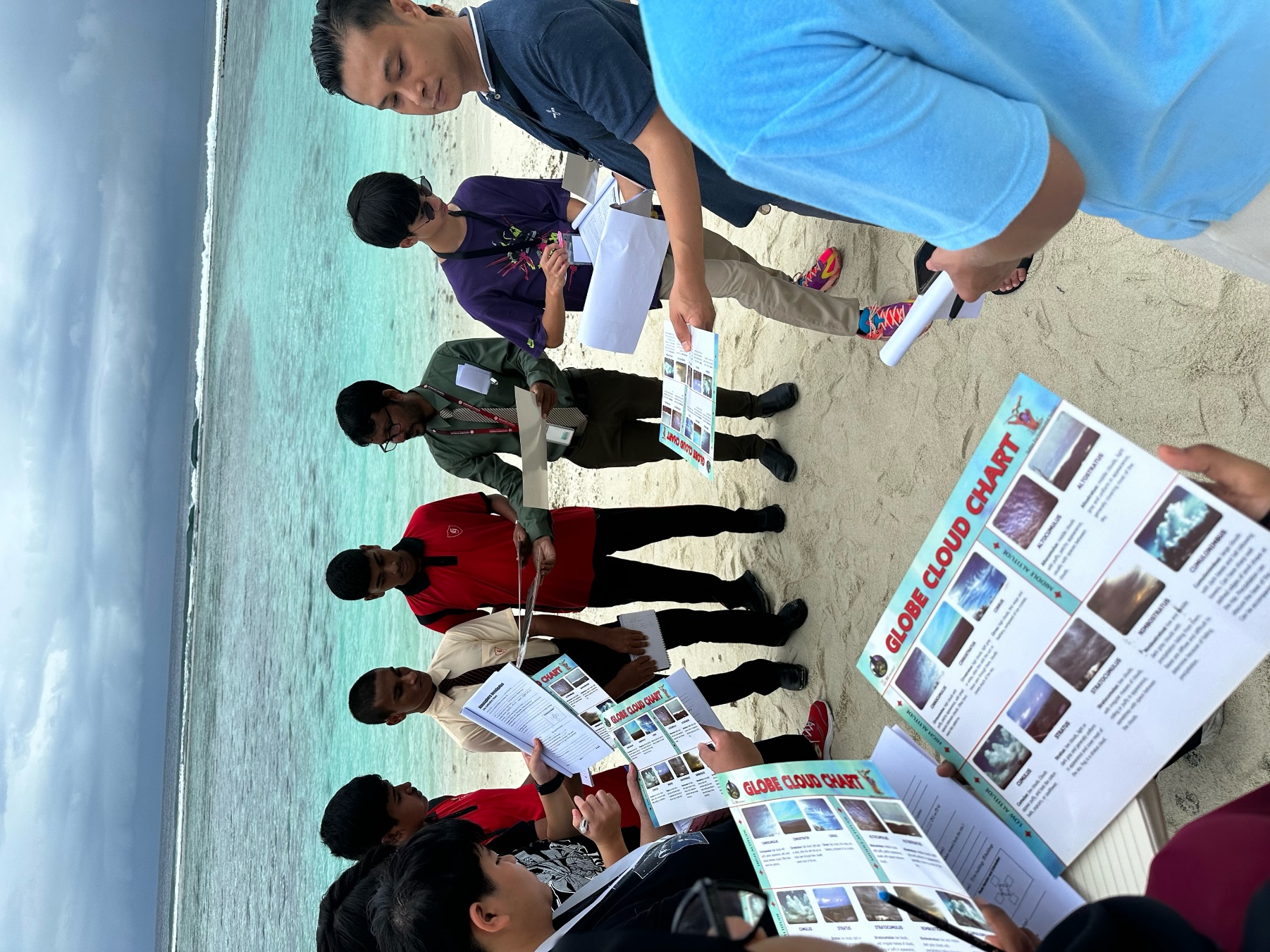 [Speaker Notes: Globe protocols with the international and local students]
Challenges and Ways Forward
Education Sector
COVID related lag in academic year 
Access to instruments and equipment for school labs 
School interest in activities
Ocean current movements 
Reef flora and fauna
Micro-plastic pollution assessments (being developed)
Way Forward
Identified interested schools and promoted GLOBE
Training teachers planned for 2025
National STEM programs initiated
STEM emphasised in the National Curriculum
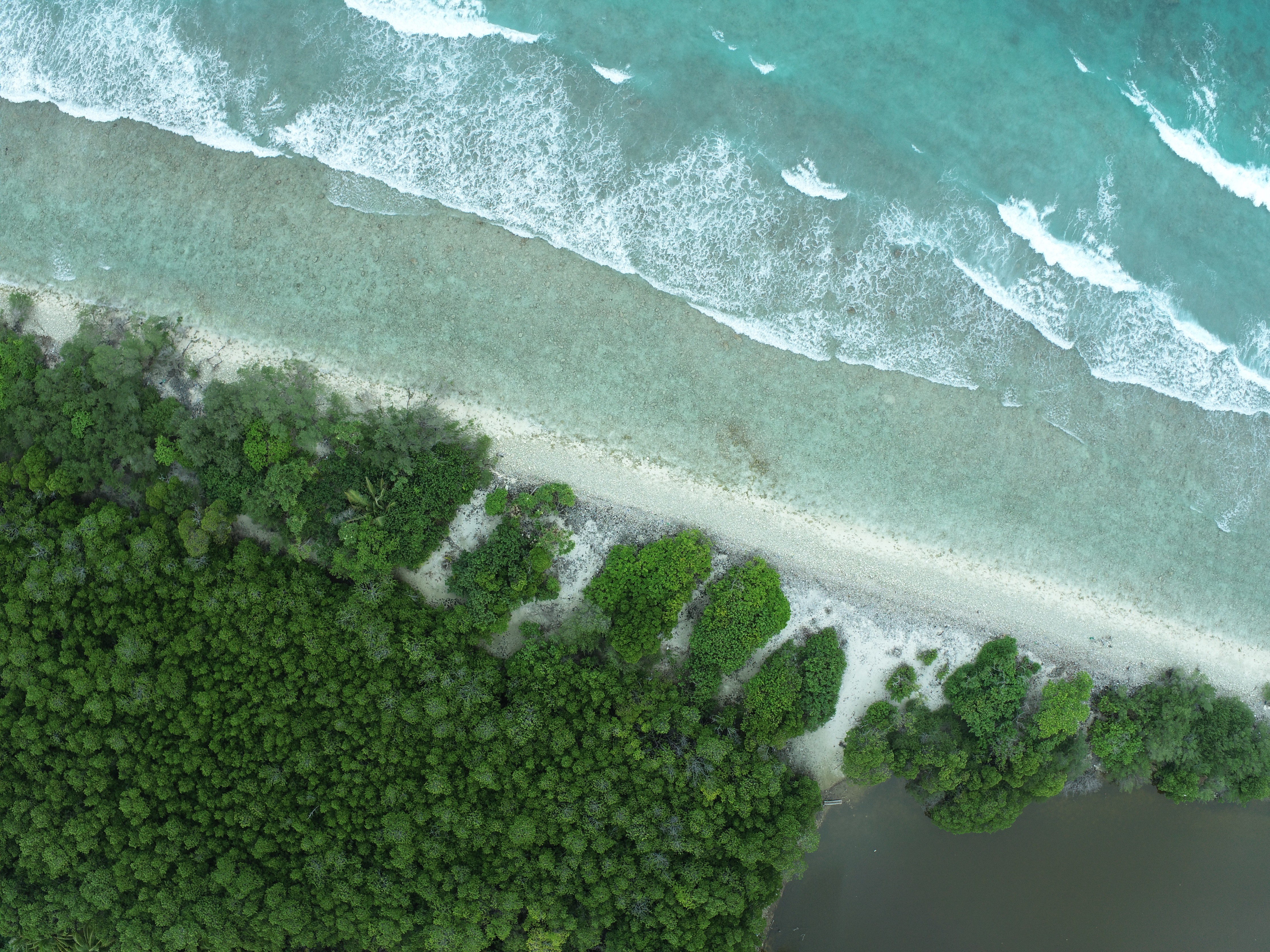 Thank You